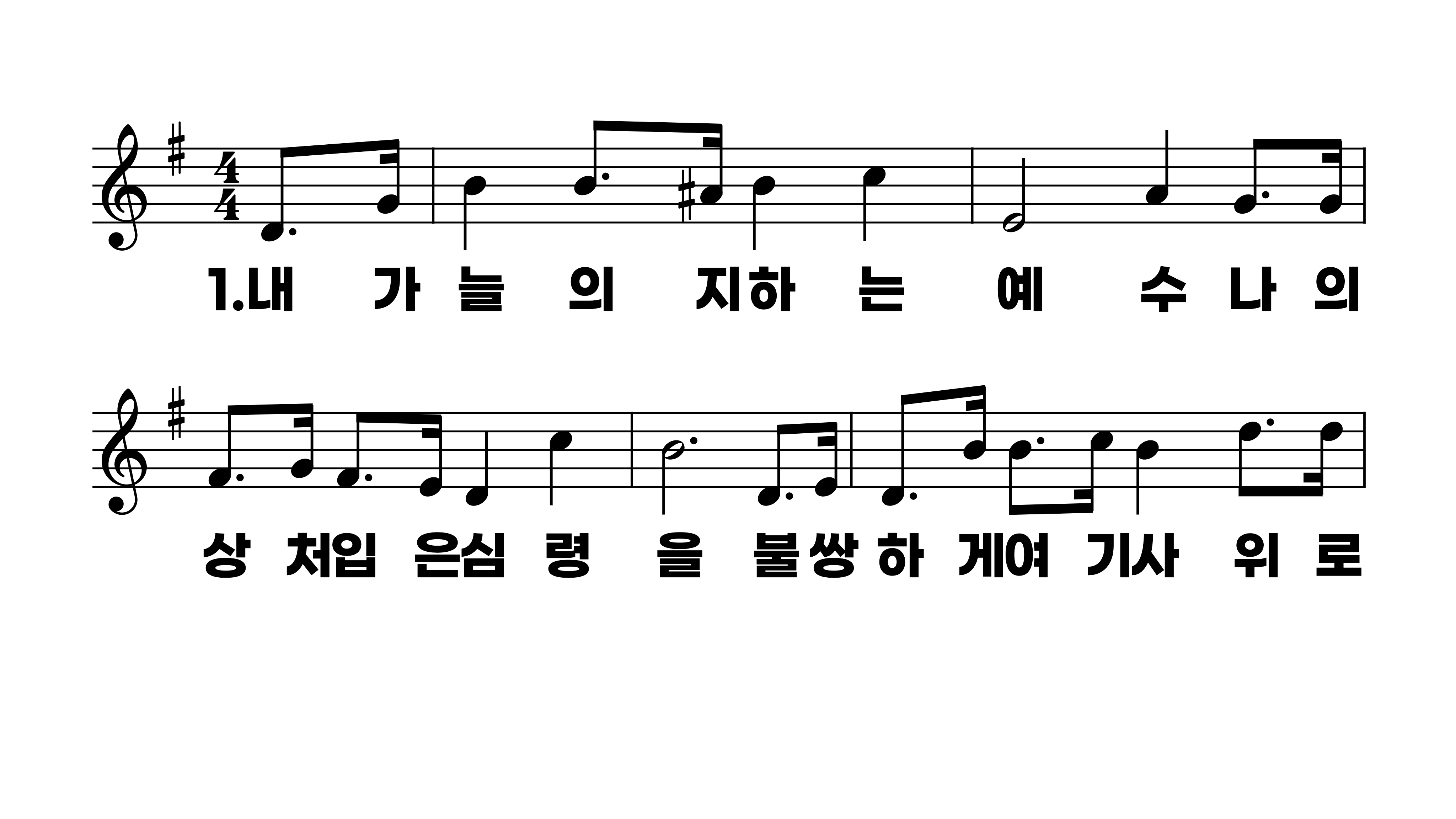 86장 내가 늘 의지하는 예수
1.내가늘의지
2.주의손의지
3.내가요단강
4.이후천국에
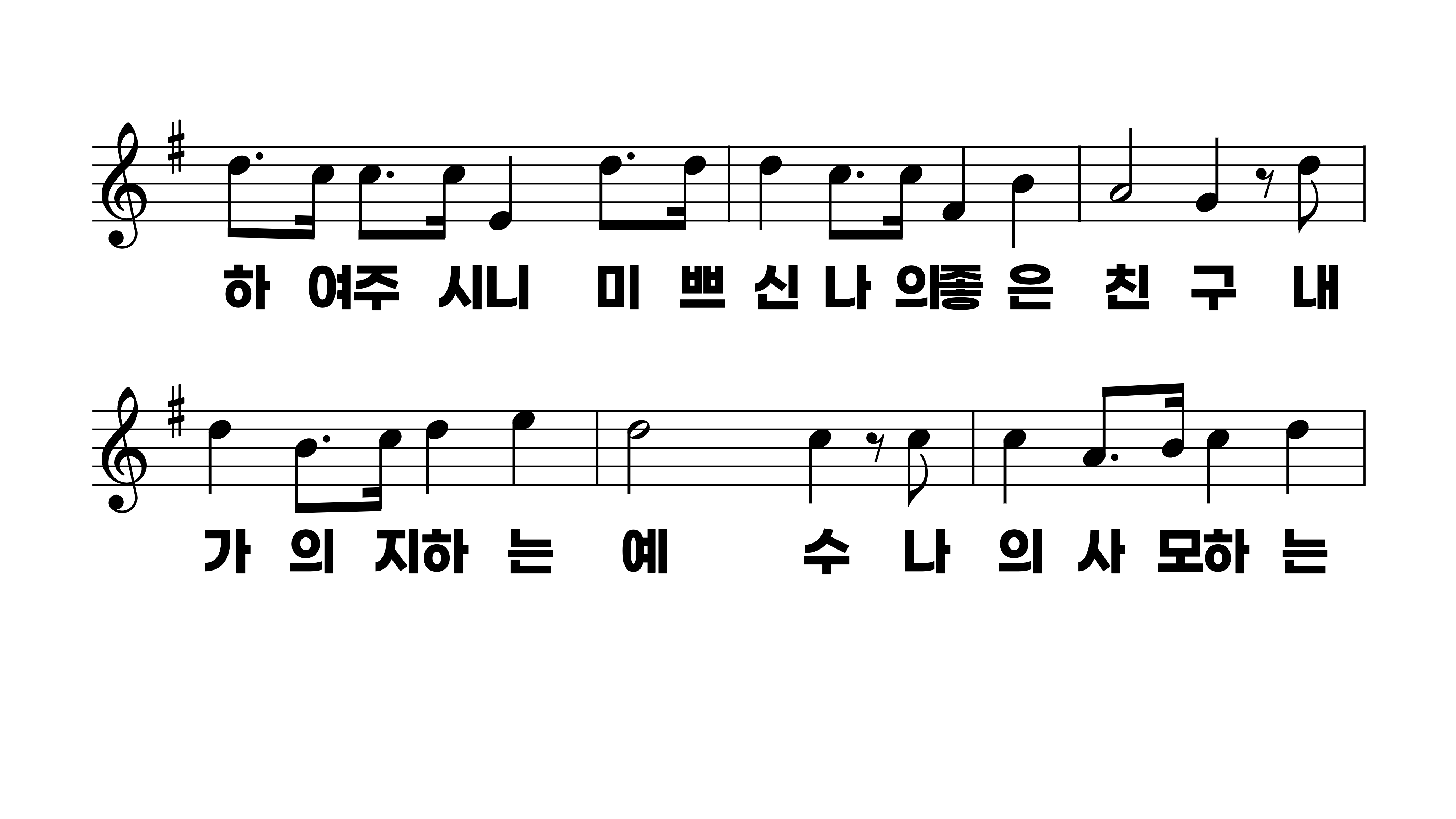 86장 내가 늘 의지하는 예수
1.내가늘의지
2.주의손의지
3.내가요단강
4.이후천국에
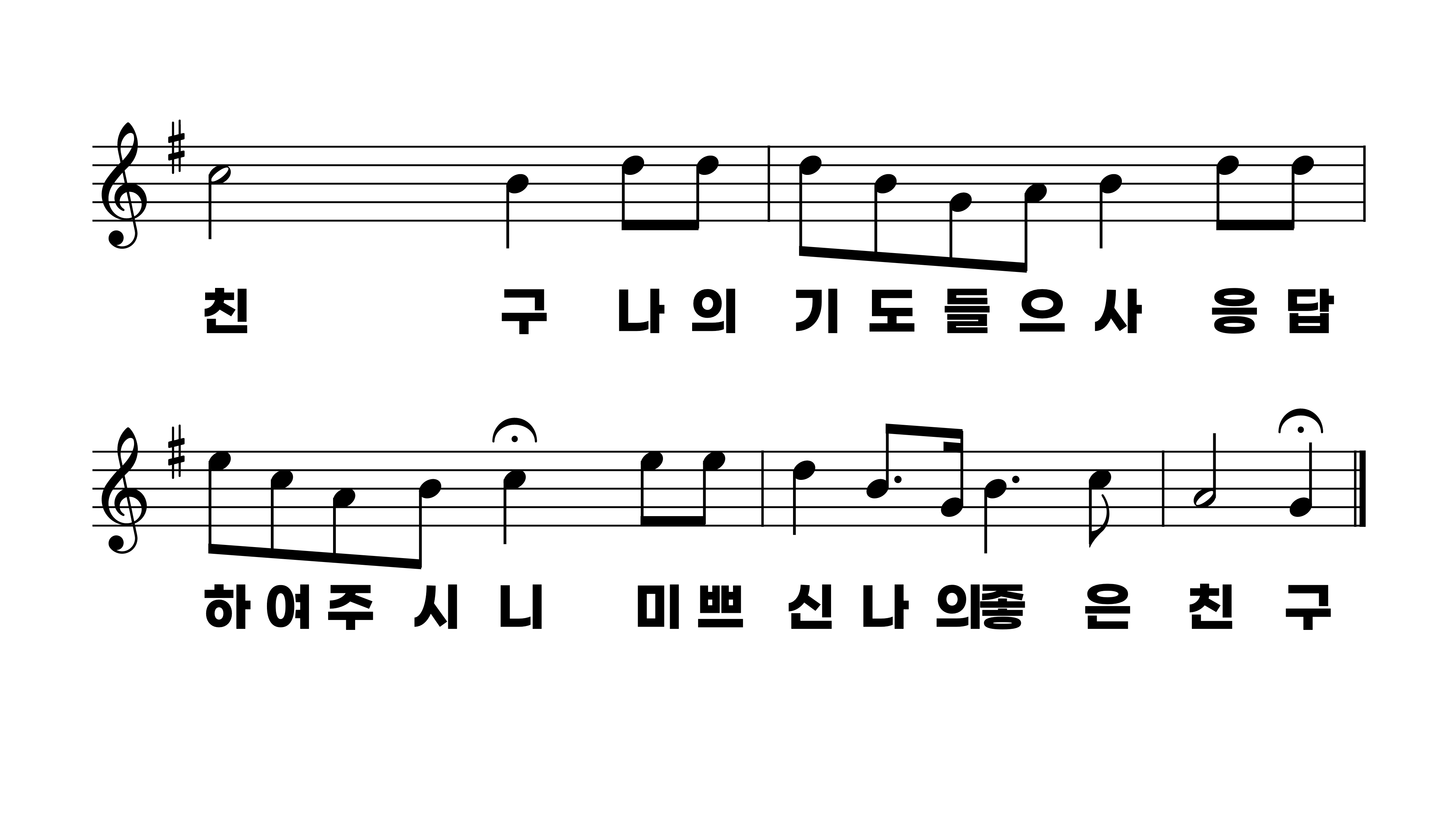 86장 내가 늘 의지하는 예수
1.내가늘의지
2.주의손의지
3.내가요단강
4.이후천국에
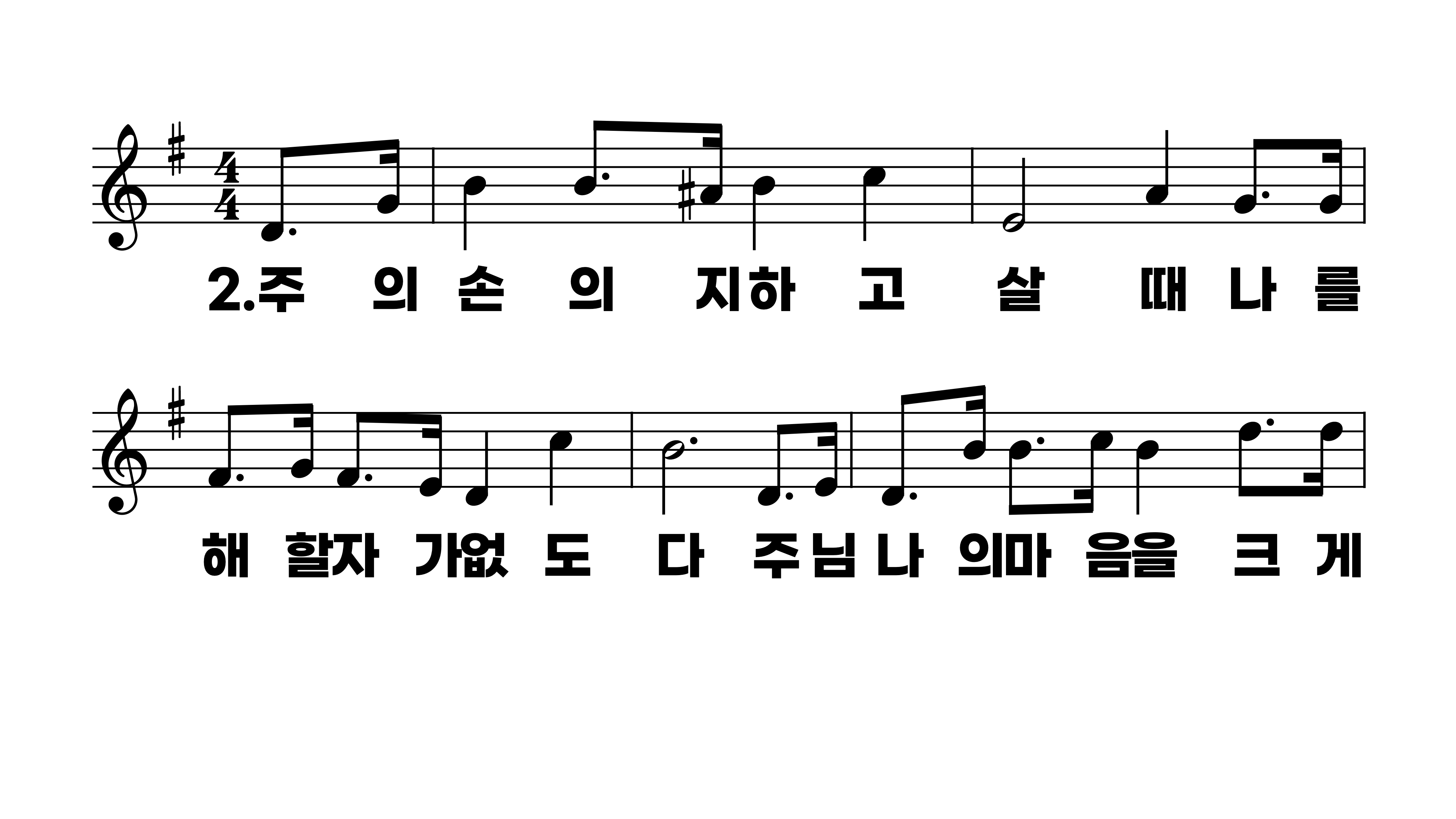 86장 내가 늘 의지하는 예수
1.내가늘의지
2.주의손의지
3.내가요단강
4.이후천국에
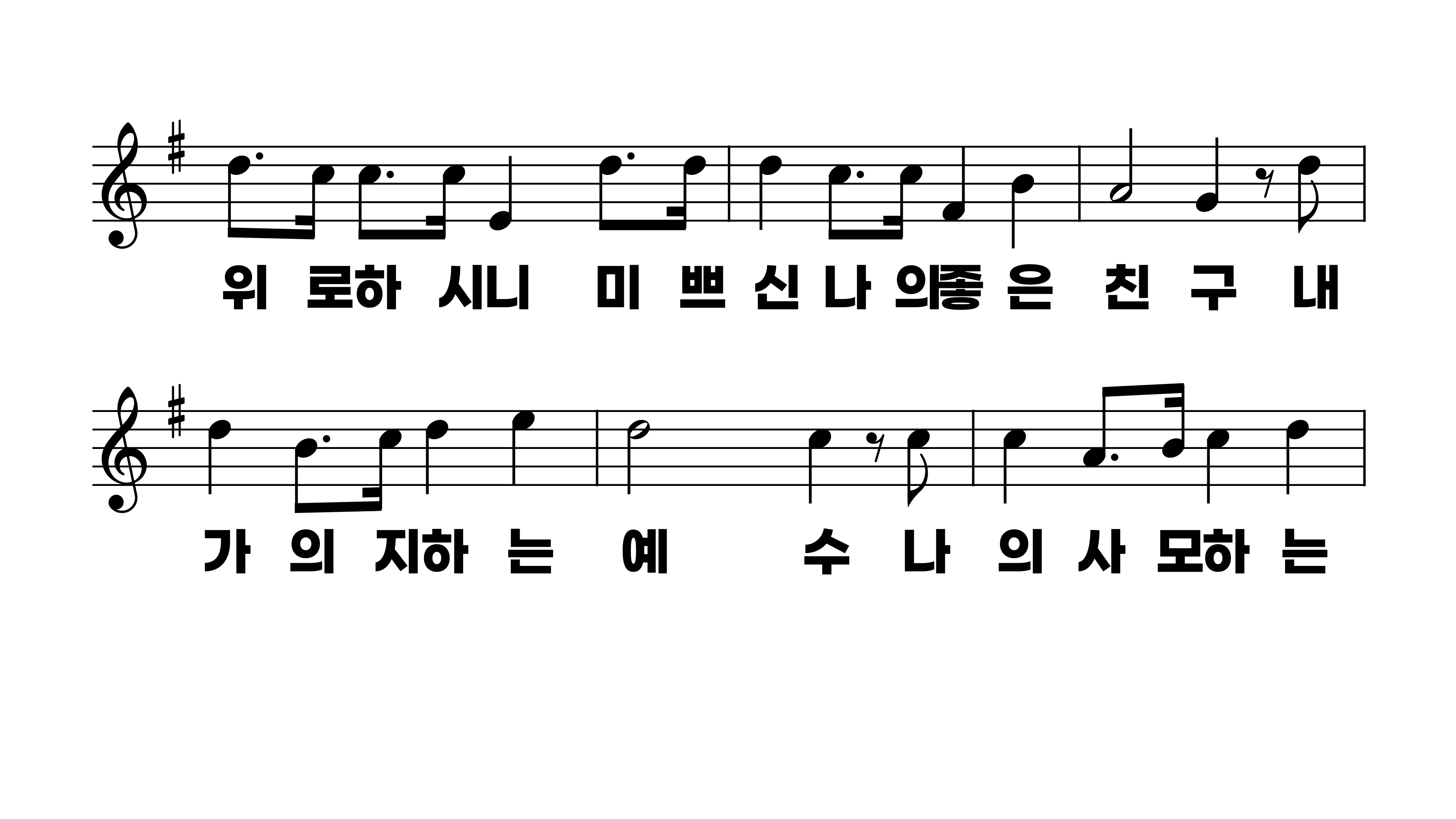 86장 내가 늘 의지하는 예수
1.내가늘의지
2.주의손의지
3.내가요단강
4.이후천국에
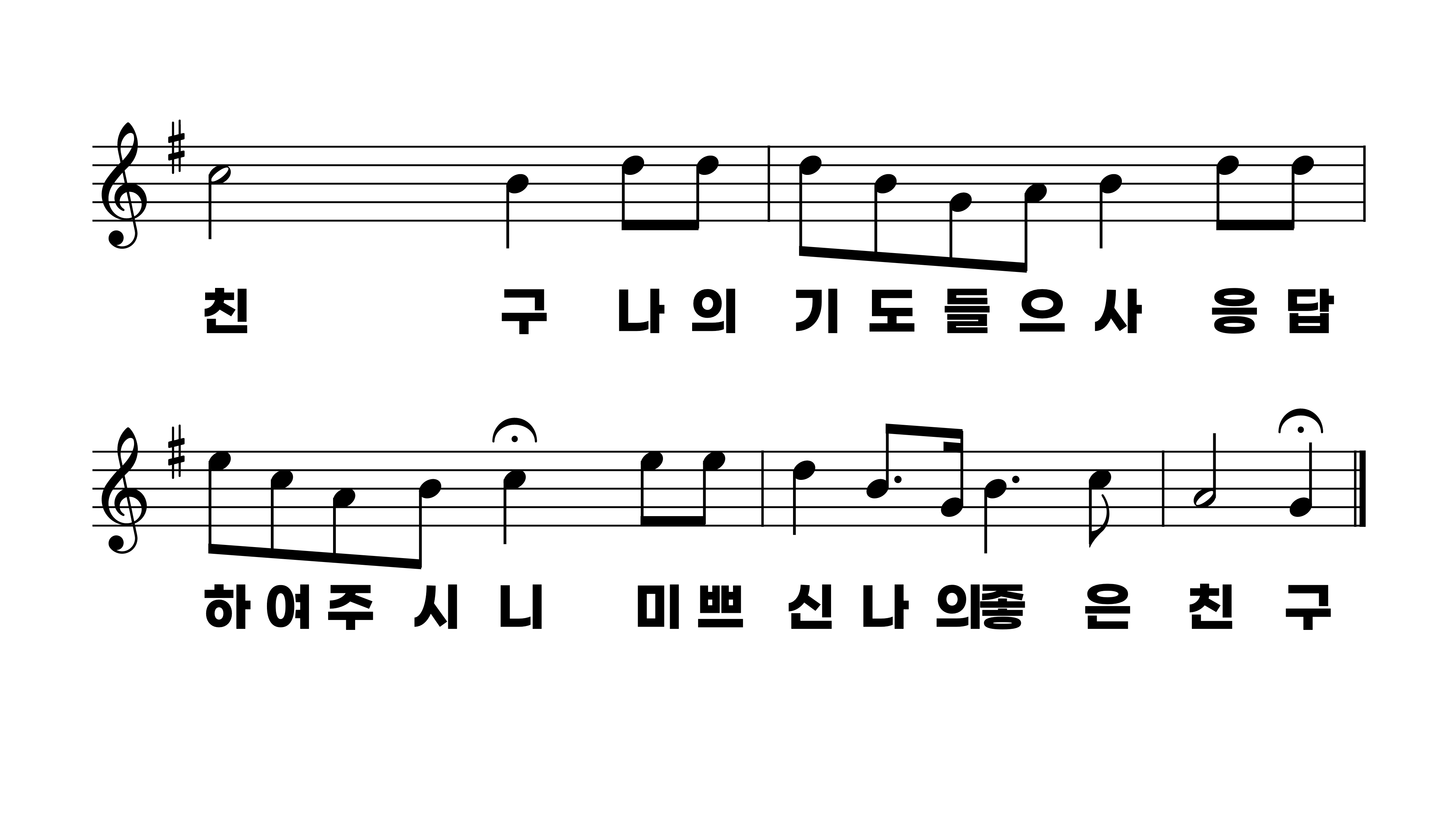 86장 내가 늘 의지하는 예수
1.내가늘의지
2.주의손의지
3.내가요단강
4.이후천국에
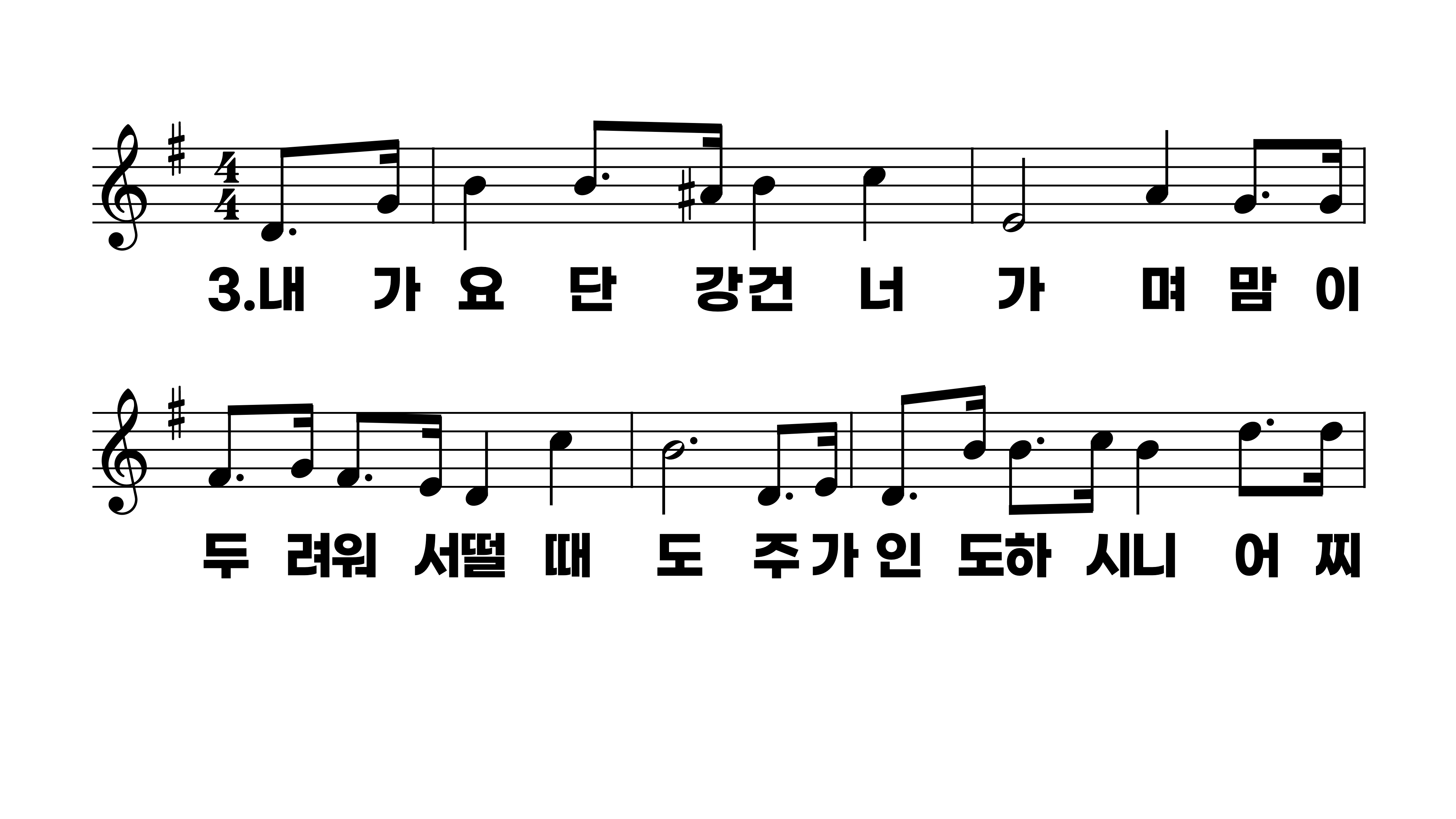 86장 내가 늘 의지하는 예수
1.내가늘의지
2.주의손의지
3.내가요단강
4.이후천국에
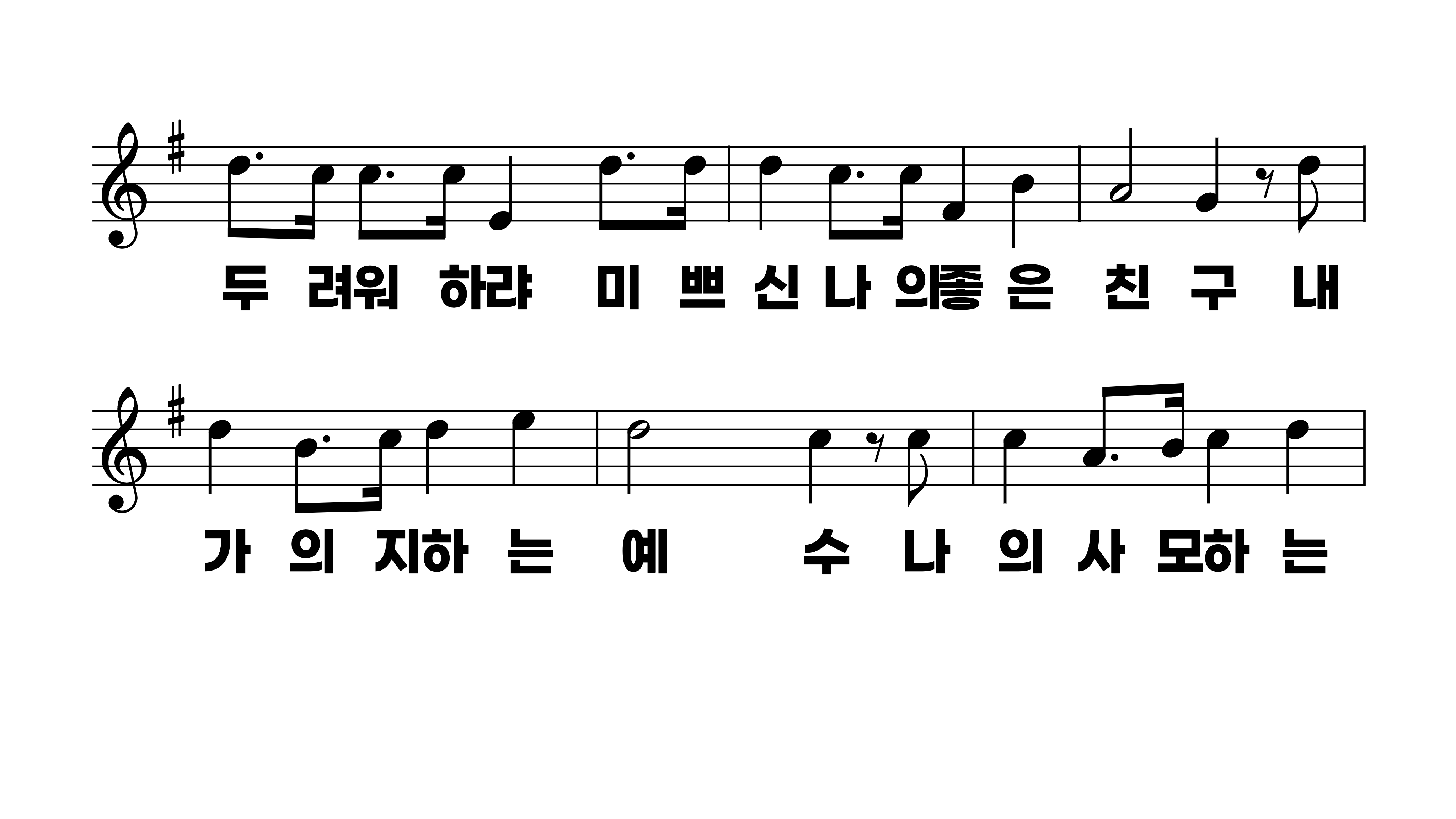 86장 내가 늘 의지하는 예수
1.내가늘의지
2.주의손의지
3.내가요단강
4.이후천국에
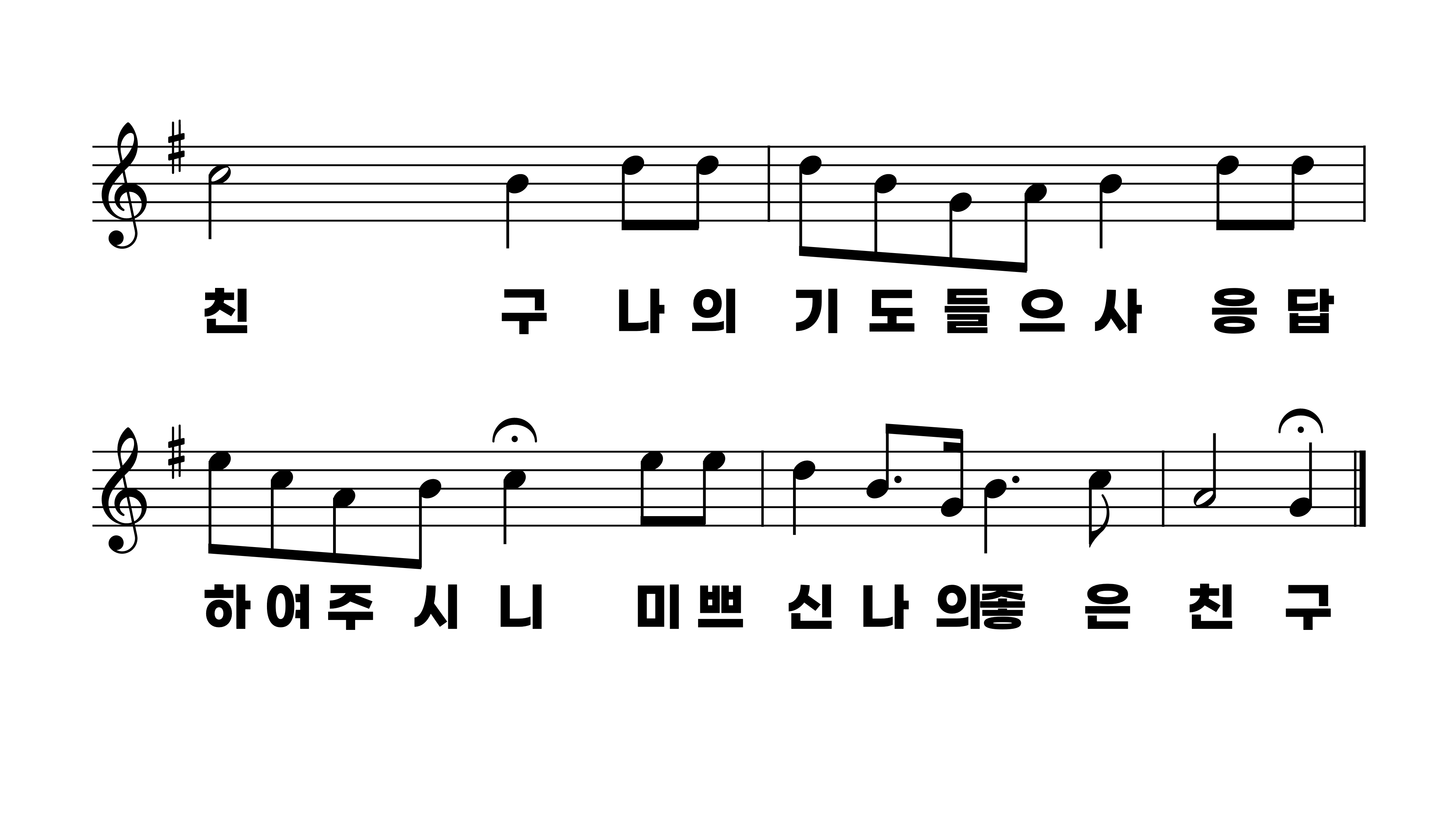 86장 내가 늘 의지하는 예수
1.내가늘의지
2.주의손의지
3.내가요단강
4.이후천국에
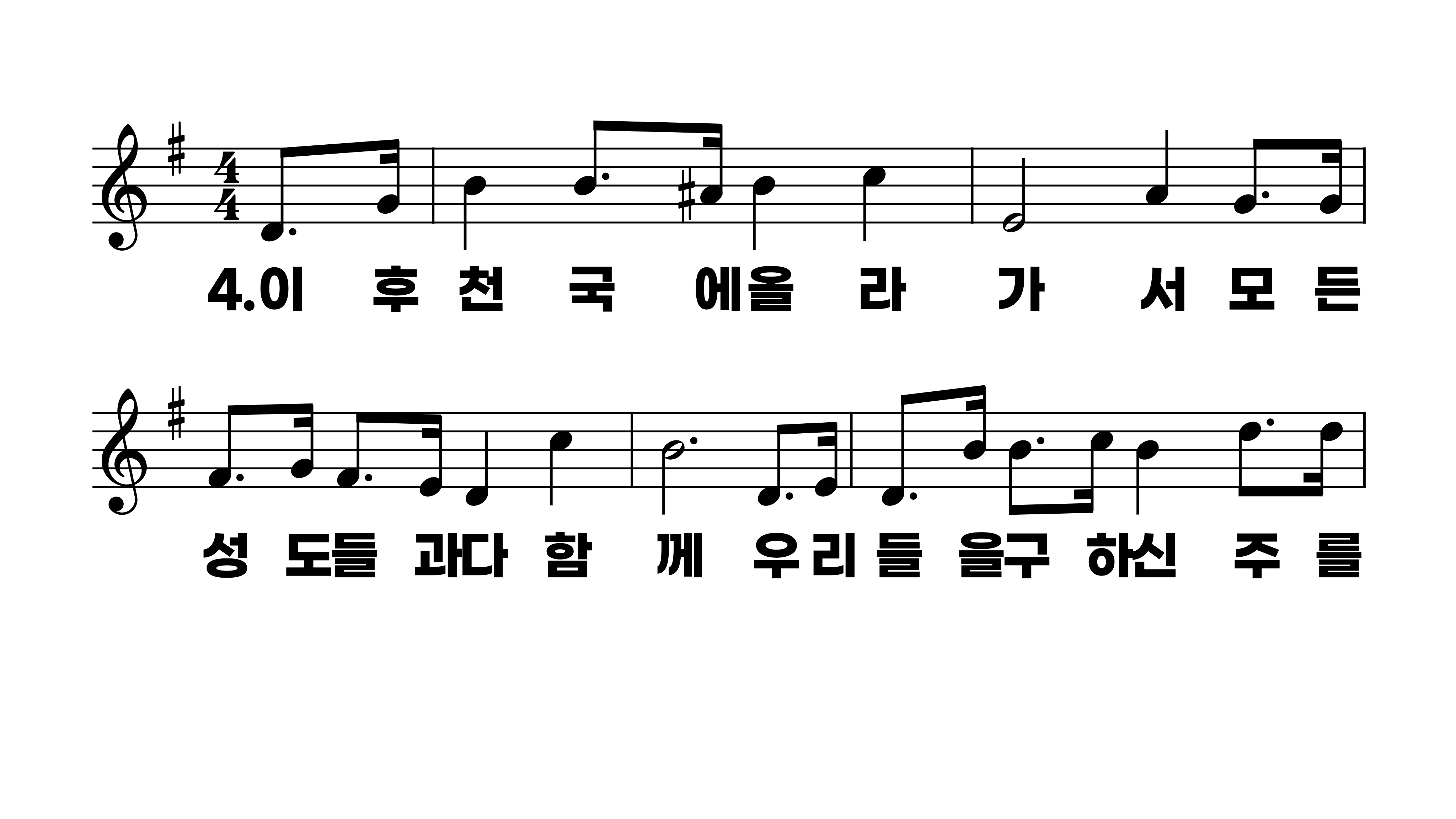 86장 내가 늘 의지하는 예수
1.내가늘의지
2.주의손의지
3.내가요단강
4.이후천국에
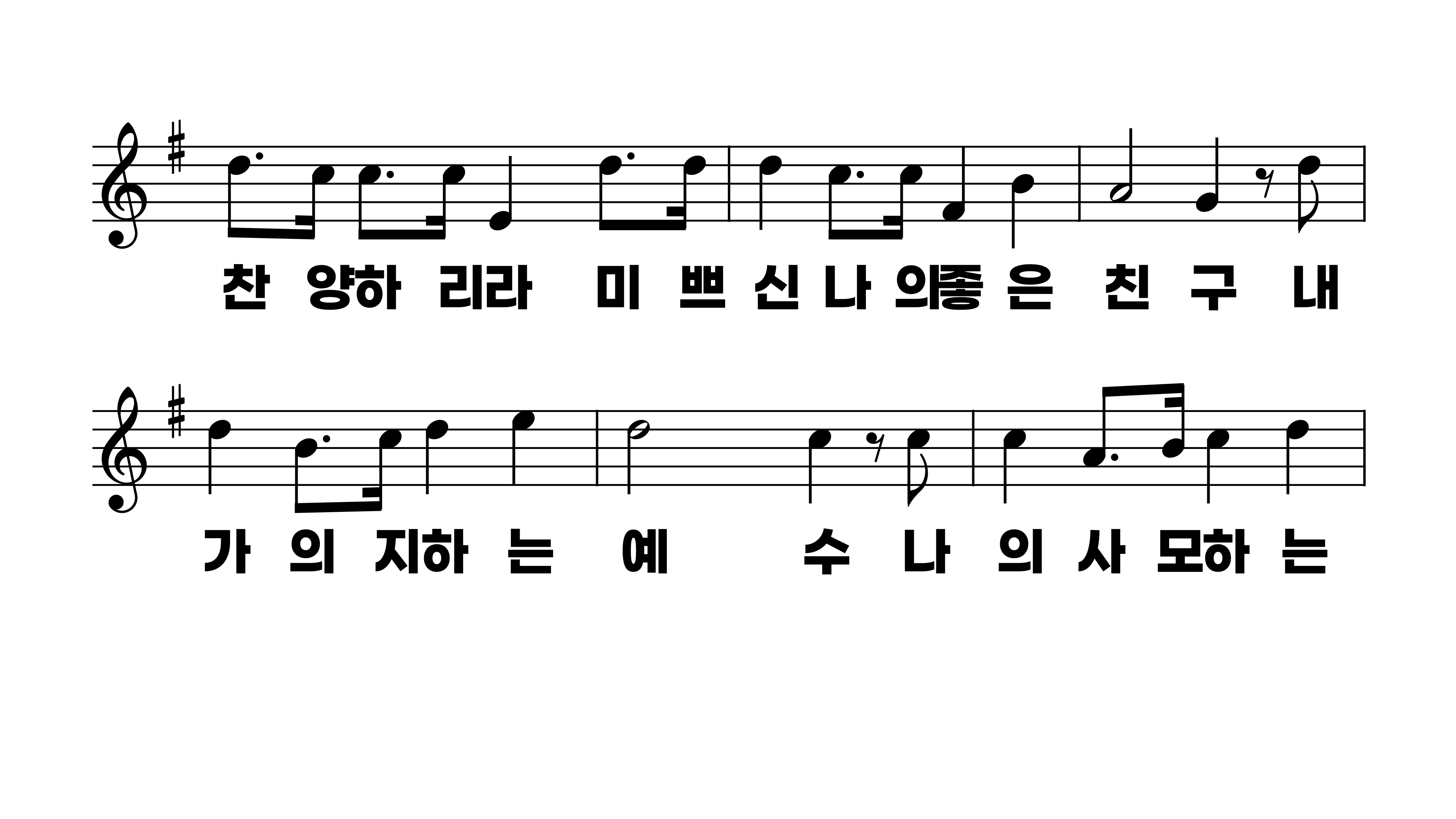 86장 내가 늘 의지하는 예수
1.내가늘의지
2.주의손의지
3.내가요단강
4.이후천국에
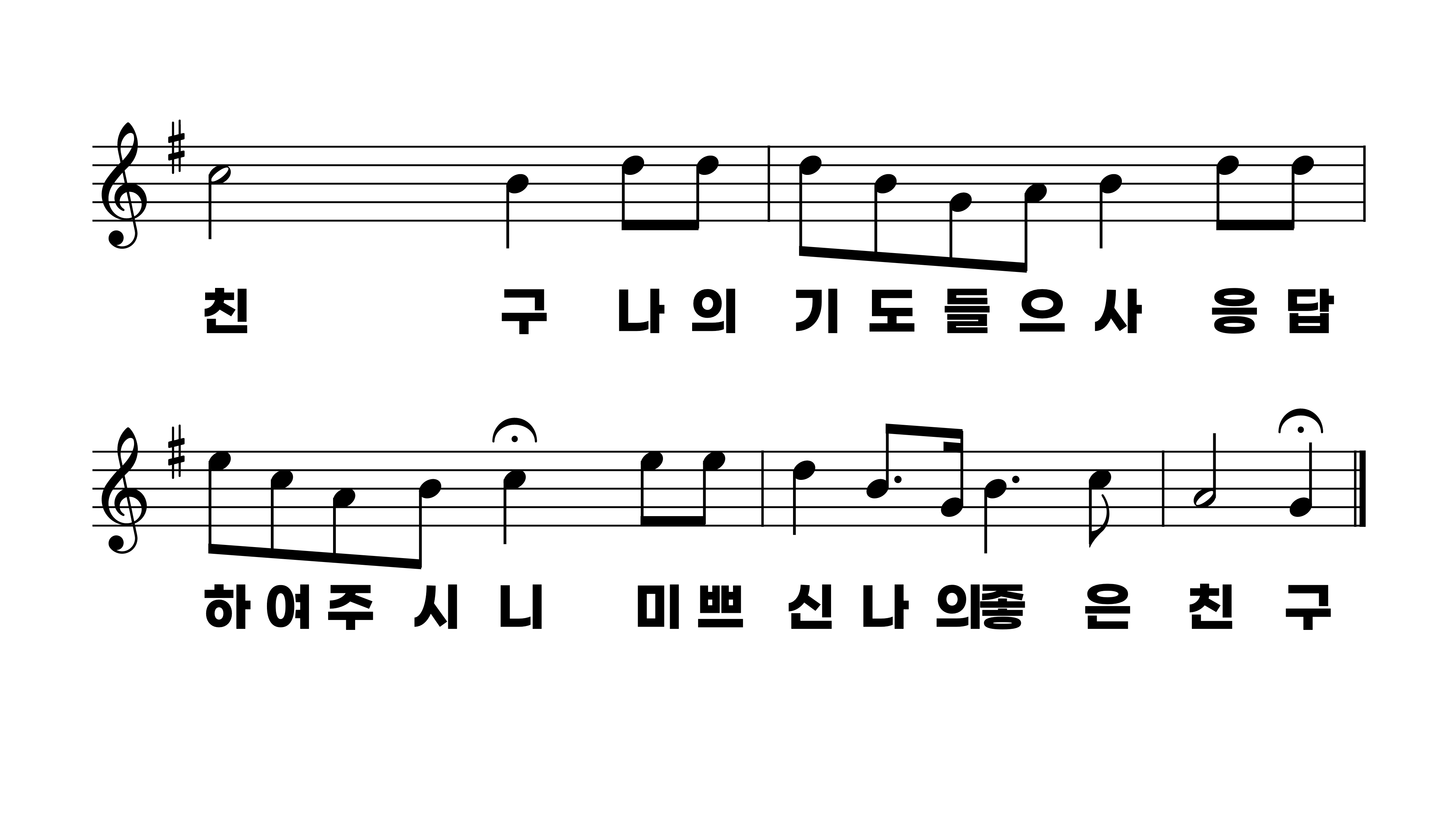 86장 내가 늘 의지하는 예수
1.내가늘의지
2.주의손의지
3.내가요단강
4.이후천국에